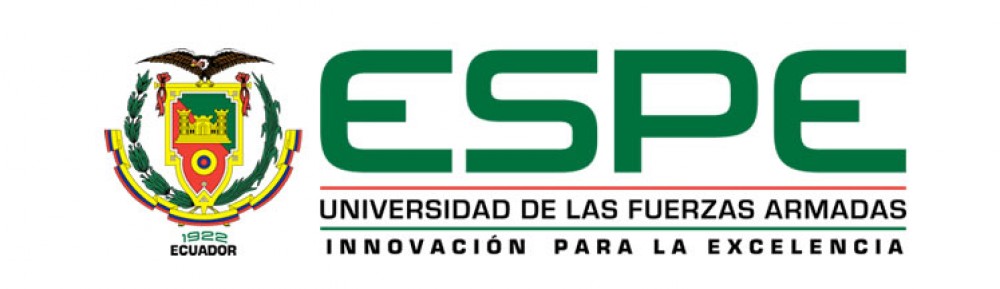 THE UNIVERSITY OF THE ARMED FORCESDEPARTMENT OF LANGUAGES APPLIED LINGUISTICS CAREER
CORONEL ROJAS CINDY INÉS
 
DISTANCE LEARNING EDUCATION
QUITO, MAY 2014
INTRODUCTION
This research has to see with the education, that means any act that has a formative effect, so it is very important to society, because it constitutes the fundamental role where we build the future of children and adolescents. That is why, transcendence and importance to analyze the quality of education and its link ith the salary of teachers..
CORONEL ROJAS CINDY INÉS
 
Applied Linguistics Career
“THE  RELATIONSHIP BETWEEN THE TEACHERS´ SALARIES AND THE QUALITY OF EDUCATION FOR STUDENTS´ ATTENDING THE FIRST YEAR OF HIGH SCHOOL IN THE UNIDAD EDUCATIVA TECNICA EXPERIMENTAL MITAD DEL MUNDO IN SAN ANTONIO DE PICHINCHA, IN QUITO, DURING THE FIRST TERM, 2012-2013 SCHOOL YEAR ”
CINDY INÉS CORONEL ROJAS
Identification of the Problem
The education system must have a fundamental role in the socioeconomic development of Ecuadorian society so it is necessary to know which primary sources are the factors that affect the improvement of educational quality.
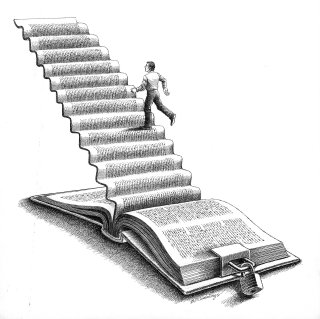 CINDY INÉS CORONEL ROJAS
E1
E2
E3
E4
Lack of teacher training provided by educational authorities
The Problem
Students do not assimilate correctly the concepts given in class.
There is no implementation of new teaching techniques.
Teachers are not motivated for educational productivity
Low academic performance in periodic assessments.
Low self-esteem of teachers to apply pedagogical knowledge.
Monthly remuneration does not satisfy the socio-economic needs of teachers
Students are not motivated to perform in class.
C3
C1
C2
Low educational quality of the students in the Unidad Educativa Técnica Experimental Mitad del Mundo.
C4
CINDY INÉS CORONEL ROJAS
Objectives
General

To establish the relationship between the teachers´ salaries and quality of education for students in the UNIDAD EDUCATIVA TÉCNICA EXPERIMENTAL MITAD DEL MUNDO.
Specific

Investigate and provide the salary of teachers in the Unidad Educativa Experimental Mitad de Mundo.

 Diagnose the factors that impact positively or negatively on the quality of education according to the survey established in the school.

Analyze statistical information provided by the development of the survey in the school.
CINDY INÉS CORONEL ROJAS -
Variables Matrix
Independent Variable: Salary of teachersDependent Variable: Quality of education
CINDY INÉS CORONEL ROJAS -
Education Policies in Ecuador
Ten- Year Plan of education 2006 – 2015 (PDE) 
Policies of the Ten-Year  Plan of  Education. (Plan Decenal de Educación).
Policy 1: Universalization of initial education from zero to five years of age.
Policy 2: Universalization of basic General education from first through tenth years.
 Policy 3: Increase of enrolment in high school at least until 75% of the corresponding age population.
 Policy 4: Eradication of illiteracy and continues education for adults.
 Policy 5: Improvement of physical infrastructure and equipment of educational institutions.
Policy 6: Improvement of the quality and equity of education and implementation of a national system of evaluation and social accountability.
Policy 7: Revaluation of the teaching profession and improving initial training, training and permanent working conditions and quality of life.
CINDY INÉS CORONEL ROJAS
Actual Situation of Education in Ecuador
Level Teacher Certification
CINDY INÉS CORONEL ROJAS
Hypothesis
Working hypothesis

The value of teacher’s salary affects the quality of education in the Unidad Educativa Técnica Experimental Mitad del Mundo of Quito in the school year 2012-2013.

Null Hypothesis

The value of the teacher’s salary does not affect the quality of education in theUnidad Educativa Técnica Experimental Mitad del Mundo of Quito in the school year 2012-2013.
CINDY INÉS CORONEL ROJAS
Methodological Design
FIELD WORK

The research administered survey conducted at the Unidad Educativa Técnica Experimental Mitad del Mundo, which is located, on Avenue Manuel Córdova Galarza y 21 de Marzo during the school year 2012-2013.

 INSTRUMENTS FOR DATA COLLECTION 

The survey was a data collection technique through which the researcher asks the investigation on the data .
The questionnaire Likent was an instrument that collects information through a set of questions
RESEARCH TYPE AND DESING 

Descriptive and of field. 
The technique for collecting data was the survey. 
The study was quantitative and transversal.

POPULATION SIZE AND SAMPLE 
 The first year courses of high school education and teachers´.
 340 students of first year of high school
 100 surveys to teachers.
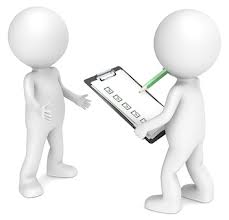 CINDY INÉS CORONEL ROJAS -
Calculation of Sample
The formula used for calculating the sample for finite populations is:
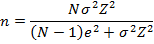 Sample of the student population
Sample population of teachers
Where:
	n = size of the sample
	N = 134
	 = 0,5
	Z = 1,96.
	e = 0,05 

     This calculation determined to perform 100 surveys to the teachers of the educational institution.
where:n = size of the sampleN = 2970 = 0.5Z = 1.96.e = 0.05
 
     This calculation determined to perform 340  survey the students of the educational institution.
CINDY INÉS CORONEL ROJAS -
Survey Results for Students
CINDY INÉS CORONEL ROJAS
Survey Results for Teachers
CINDY INÉS CORONEL ROJAS
Chi-Square
CINDY INÉS CORONEL ROJAS
Methodological Design
SURVEY  DATA:

Total students 	2970
Total teachers  	134

Sample size  	340 survey  for  students  
Sample size  	100 survey  for  teachers


Statical error 	 5%
Confidence Level 	 95%
CINDY INÉS CORONEL ROJAS
Graphic Testing of Results
Graphical exposition of results
Numerical and Graphical Results
CINDY INÉS CORONEL ROJAS
The Proposal – Analysis of Stakeholders
CINDY INÉS CORONEL ROJAS
The Proposal
CINDY INÉS CORONEL ROJAS
The Proposal
CINDY INÉS CORONEL ROJAS
Evaluation
In the evaluation of the processes, the focus was on the activities done by the teachers and students, and their indicators. 
Considering the evaluation of the result the objective were the components, the proposal, and objective of the project.
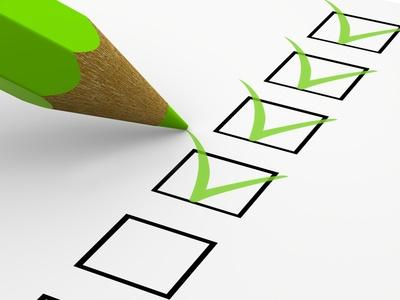 CINDY INÉS CORONEL ROJAS
Conclusions
The null hypothesis was rejected, so the working hypothesis is proven in research and the remuneration salary of teachers affects the quality of education.

The teachers believe that training and extra labor benefits are positive to their activity teaching..

 The students are in agreement on linking the quality of education and better salary remuneration of teachers.
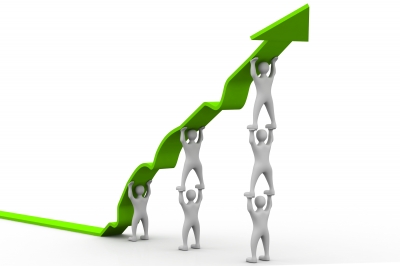 CINDY INÉS CORONEL ROJAS
Recomendations
Evaluate periodically to the teachers and students to know if there is a change in the perception of quality of education.

Schedule training plans for teachers, so they can participate in training programs that should be evaluated to obtain the views of stakeholders and to maintain constant feedback information.

3. To promote the implementation of a motivation plan for the teachers of Unidad Educativa Mitad del Mundo.
CINDY INÉS CORONEL ROJAS
CINDY INÉS CORONEL ROJAS 
Applied Linguistics Career
Thanks For Your Attention…
ESPE
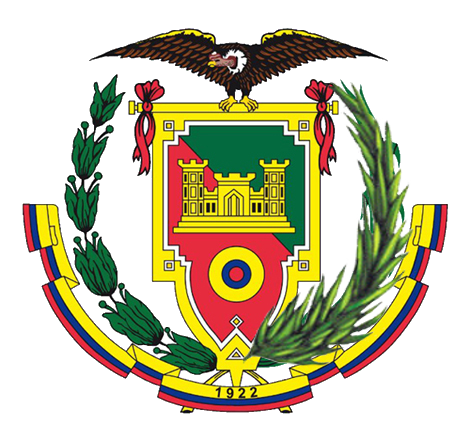 CINDY INÉS CORONEL ROJAS